Проект бюджета на 2016 год Главный распорядитель - департамент образования мэрии
Сеть учреждений
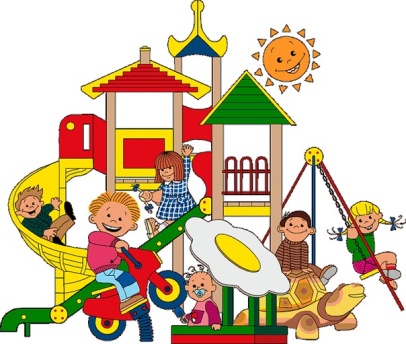 65 – дошкольных учреждений
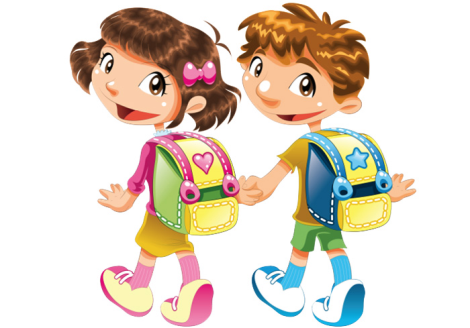 75 – общеобразовательных учреждений
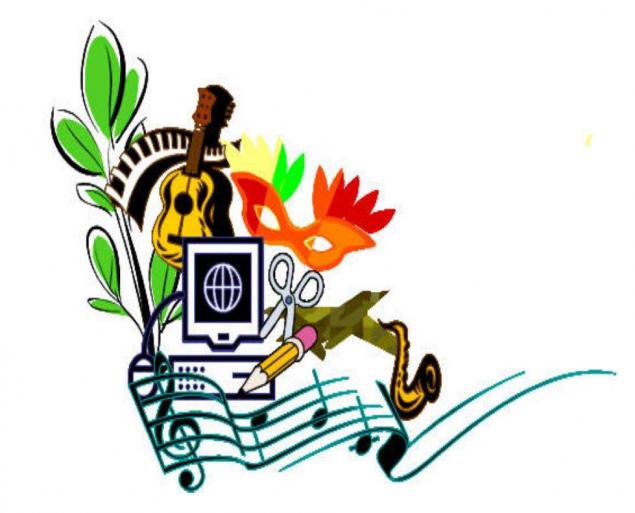 19 – учреждений внешкольной работы
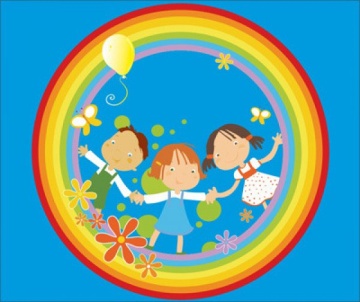 3 – прочих учреждений
Структура бюджета
Всего - 2 231 971
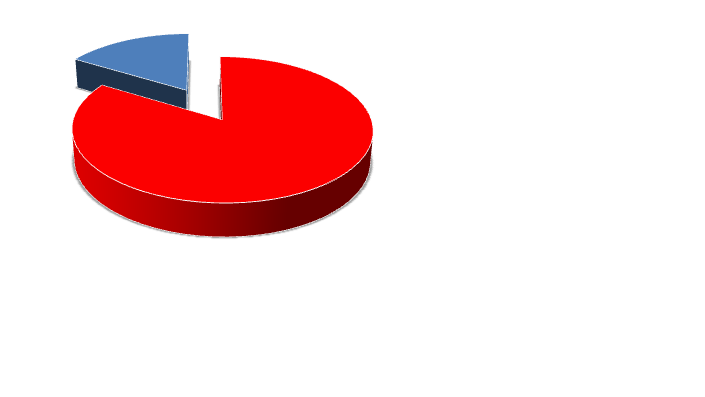 363 921
2014 год
1 868 050
Всего - 2 213 644
0
2015 год
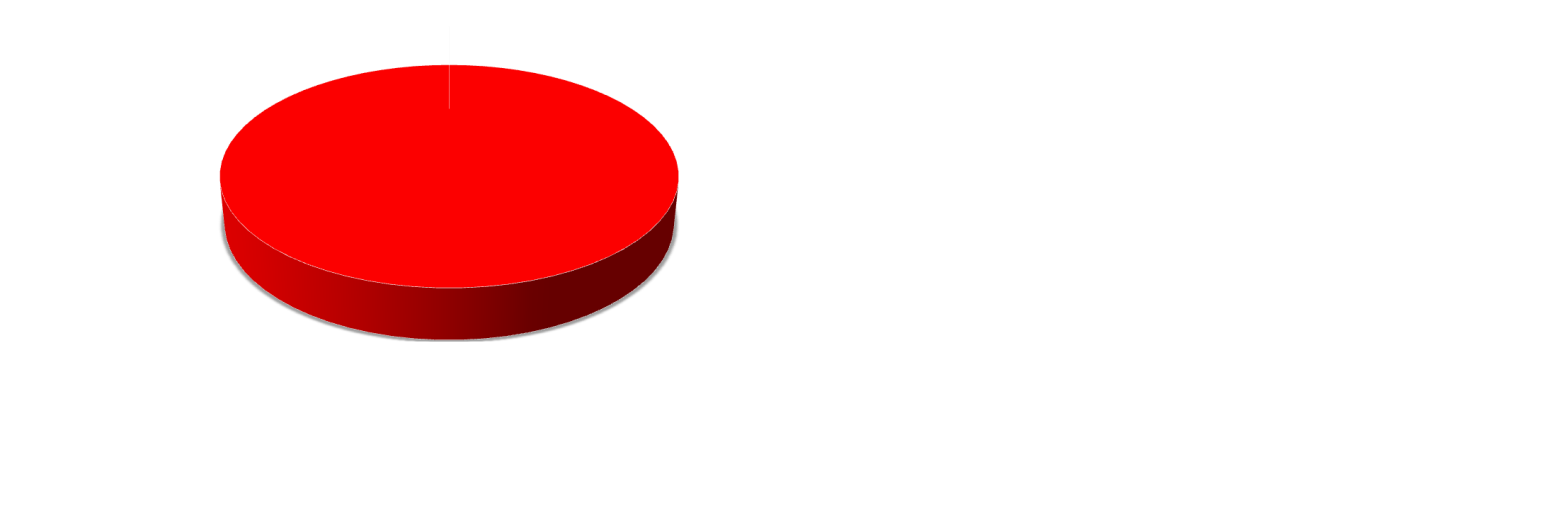 Всего – 1 968 644
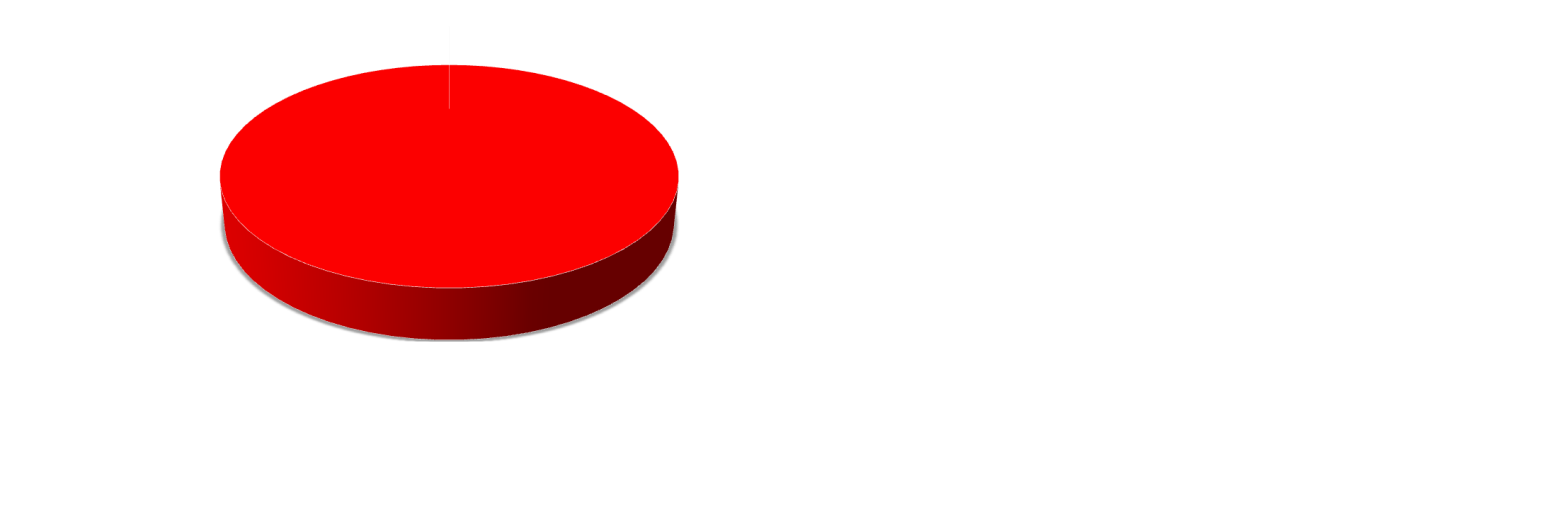 2 213 644
0
1 968 644
2016 год
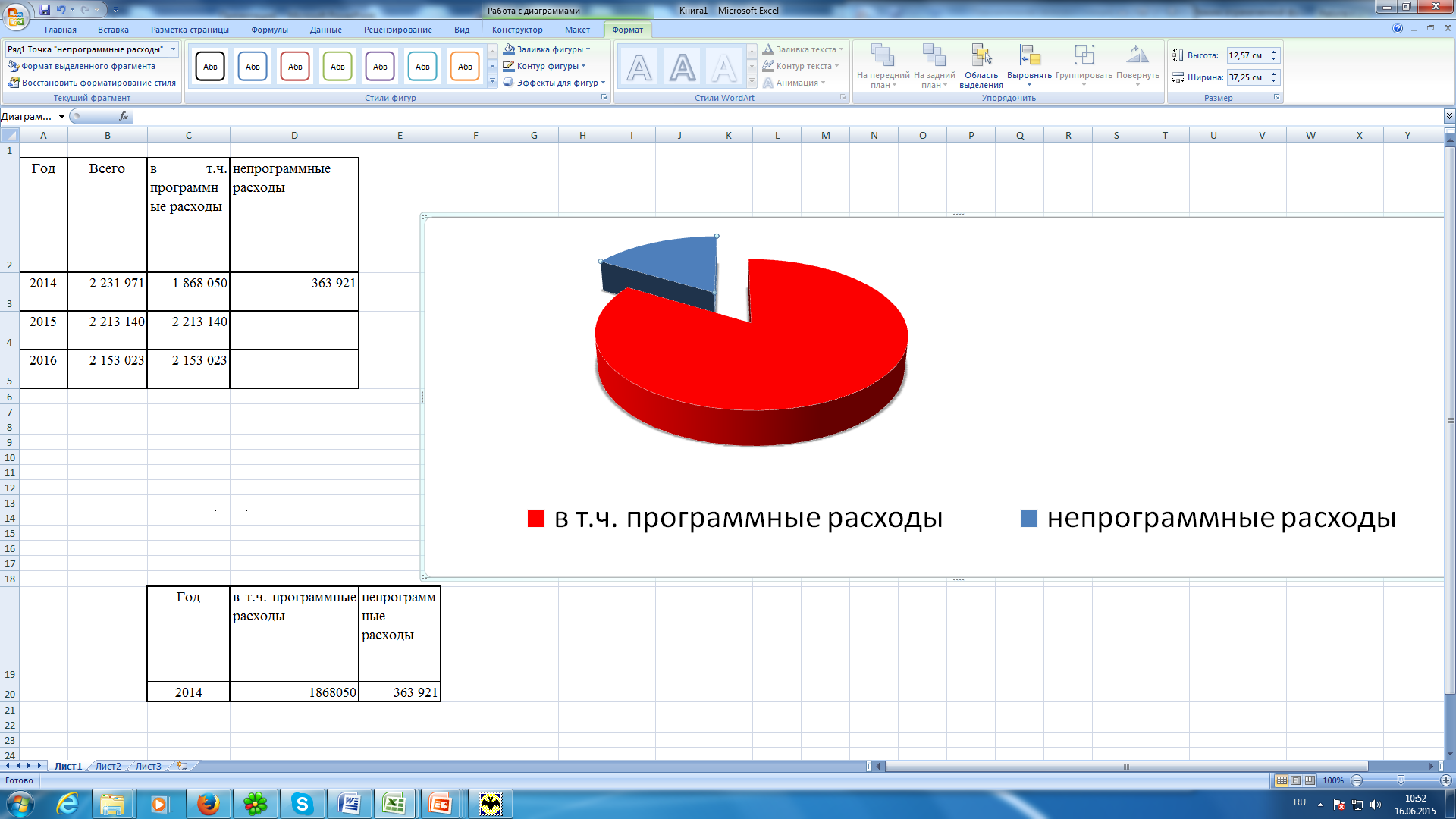 Программные расходы на 2016 год:
4 867 тыс. руб.
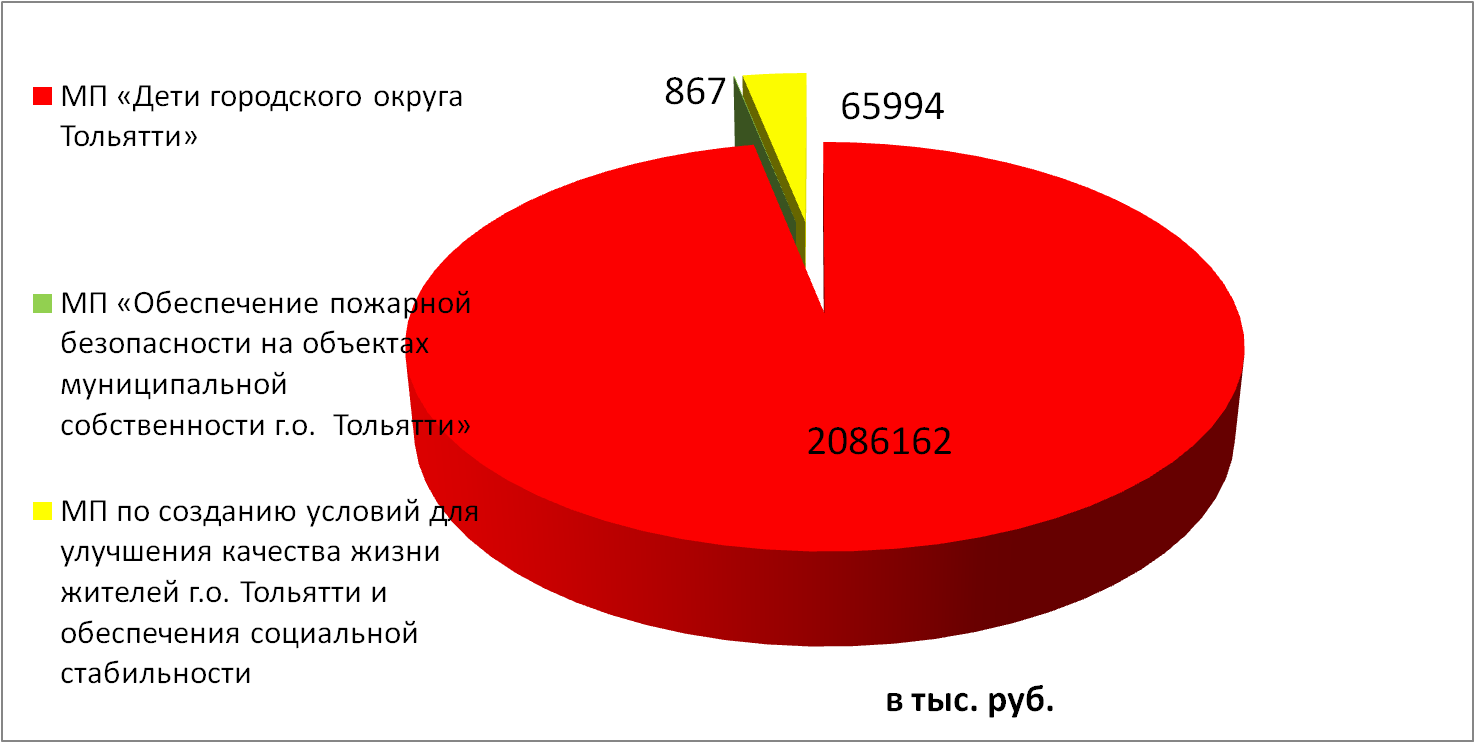 58 025 тыс. руб.
МП «Обеспечение пожарной безопасности на объектах муниципальной собственности г.о.  Тольятти» и МП «Об энергосбережении и повышении энергетической эффективности в г.о. Тольятти»
МП по созданию условий для улучшения качества жизни жителей г.о. Тольятти и обеспечения социальной стабильности
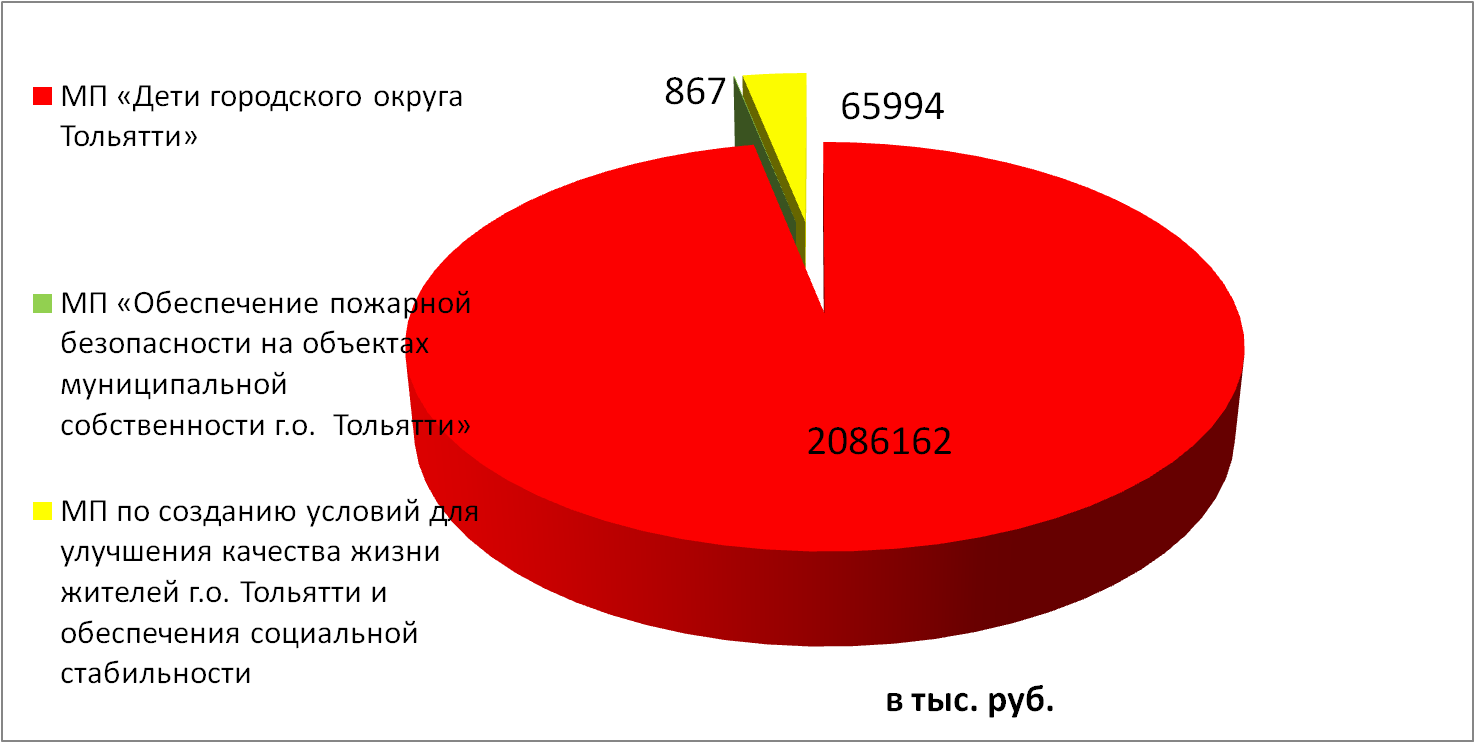 1 905 752 тыс. руб.
МП «Дети городского округа Тольятти»
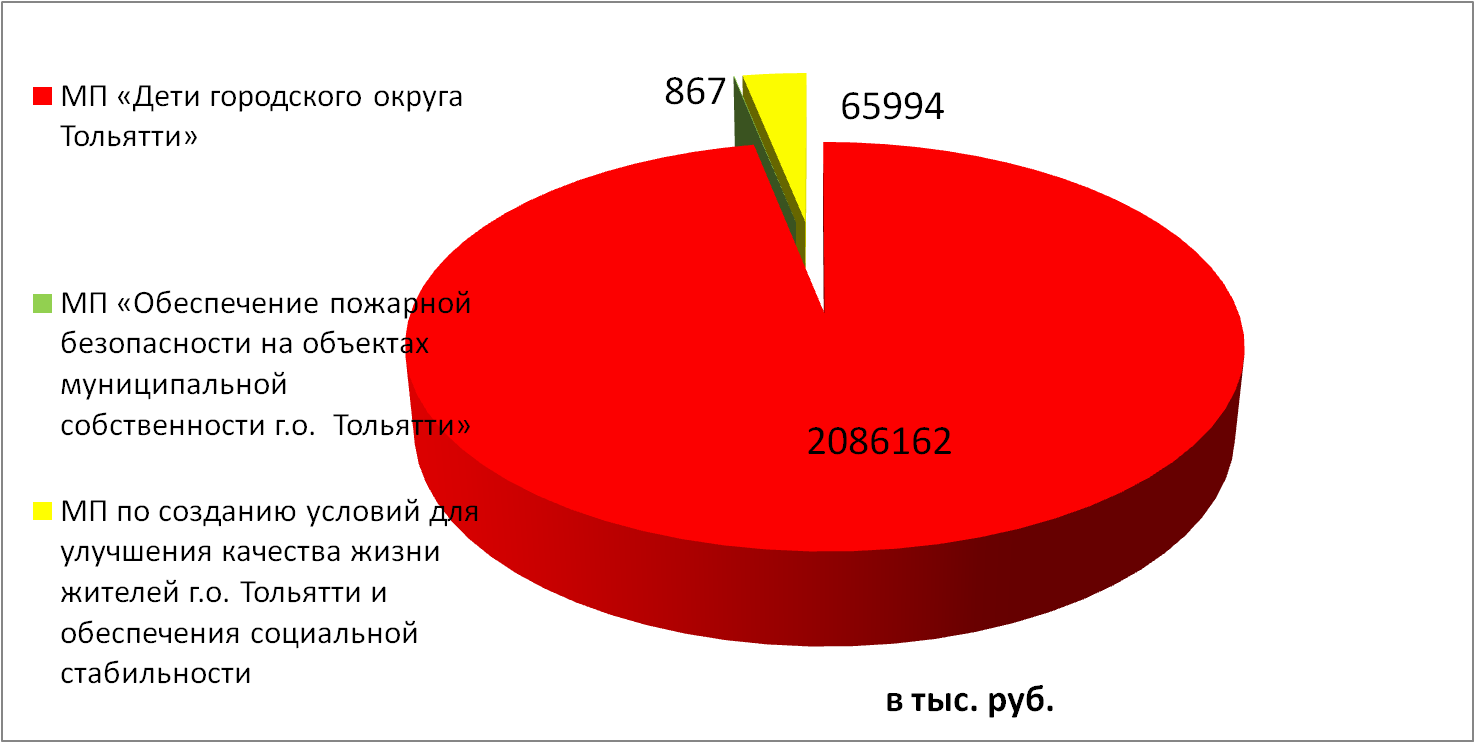 Муниципальная программа «Дети городского округа Тольятти» на 2014-2016 годы:
тыс. руб.
МП «Дети городского округа Тольятти»: «Удовлетворить потребности населения в дошкольном образовании»   2015 год
Задача 1
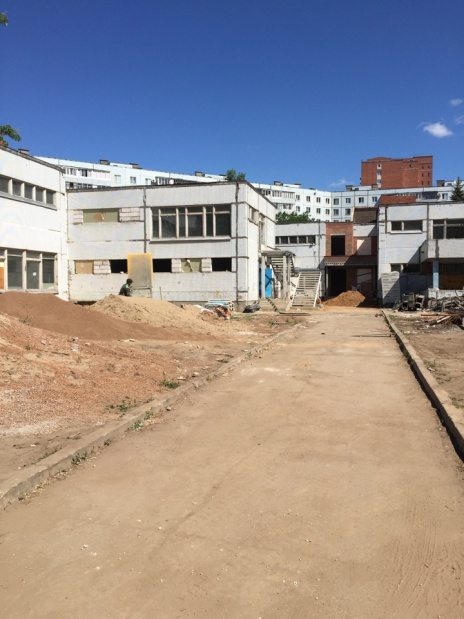 Сумма 16 929  тыс. рублей
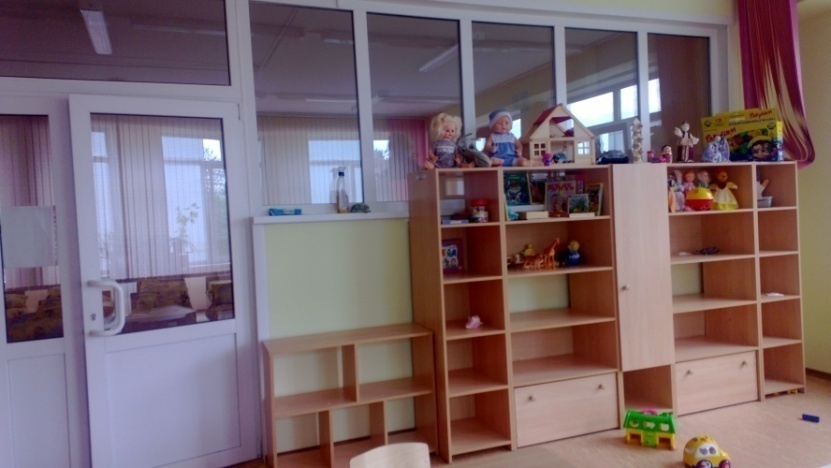 Сумма – 3783 тыс. рублей
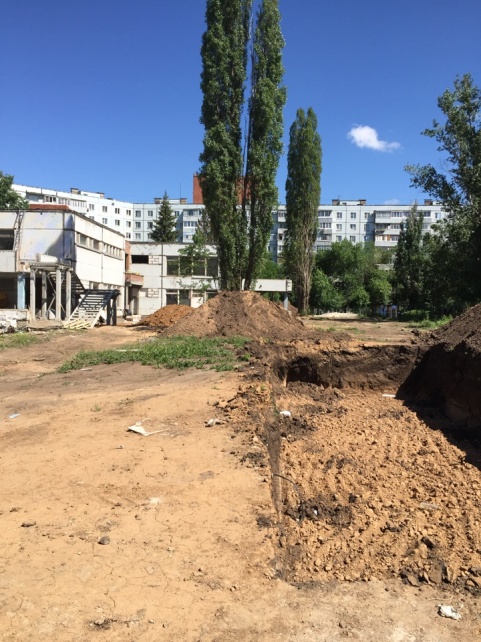 Сумма 1 103 тыс. рублей
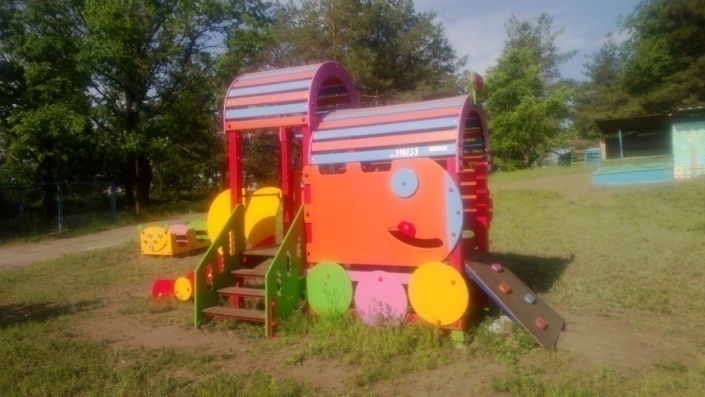 Задача 1
МП «Дети городского округа Тольятти»: «Удовлетворить потребности населения в дошкольном образовании»
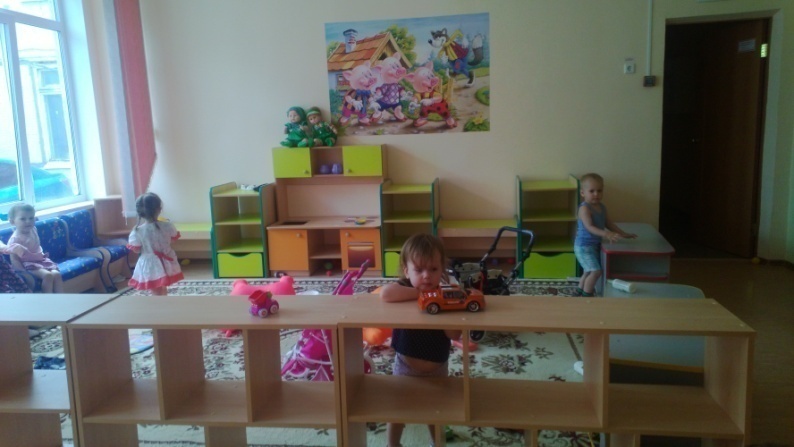 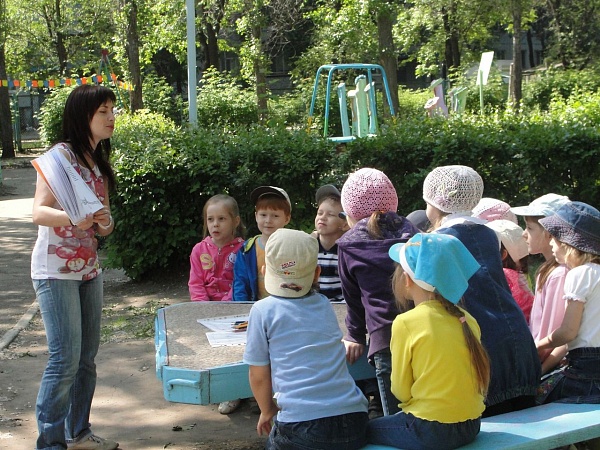 Субсидии некоммерческим организациям
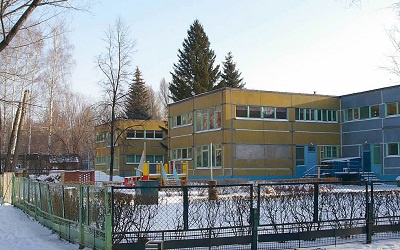 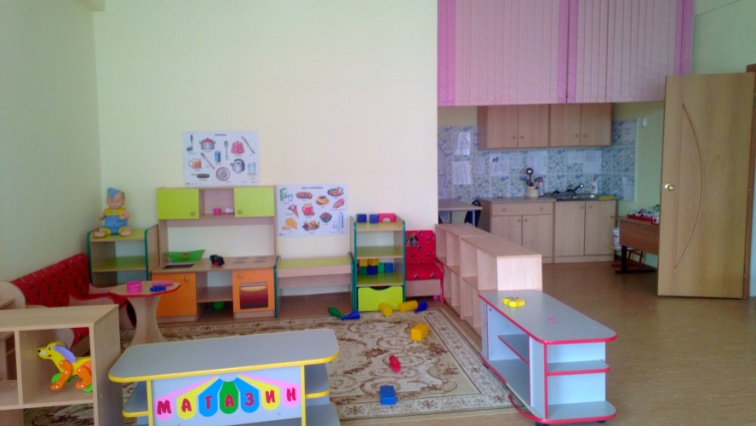 Задача 2
МП «Дети городского округа Тольятти»: «Обеспечить безопасные условия пребывания детей в образовательных учреждениях за счет приведения зданий и сооружений в соответствие современным нормам и требованиям»  2016 год -  0 тыс. рублей
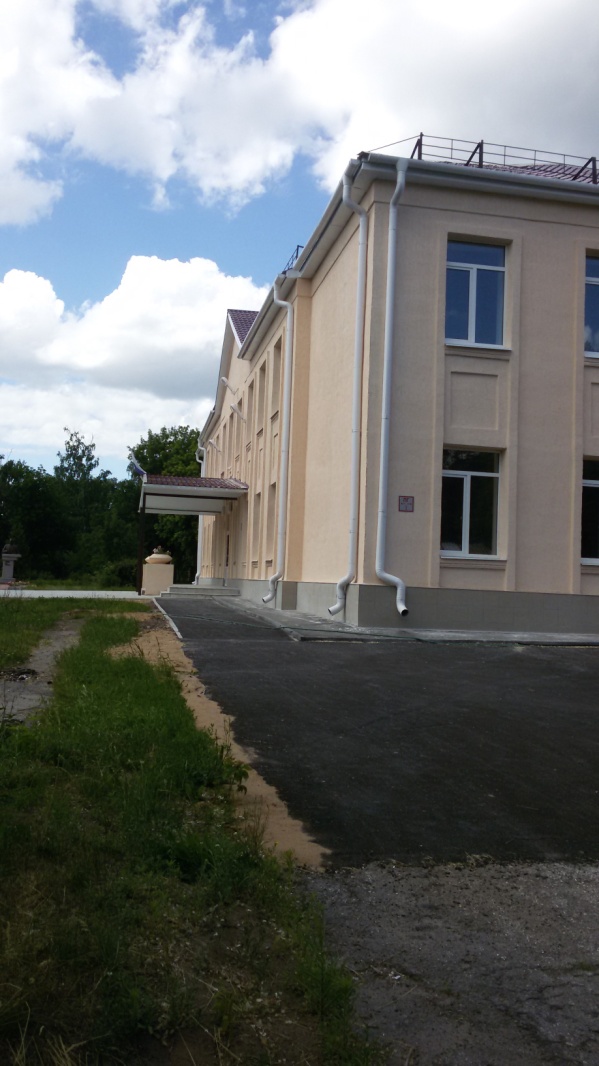 Задача 3
МП «Дети городского округа Тольятти»: «Создать условия для развития личности детей и молодежи»
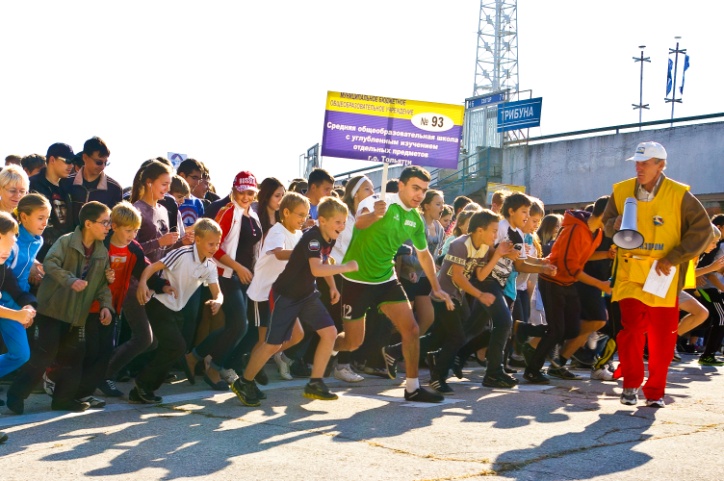 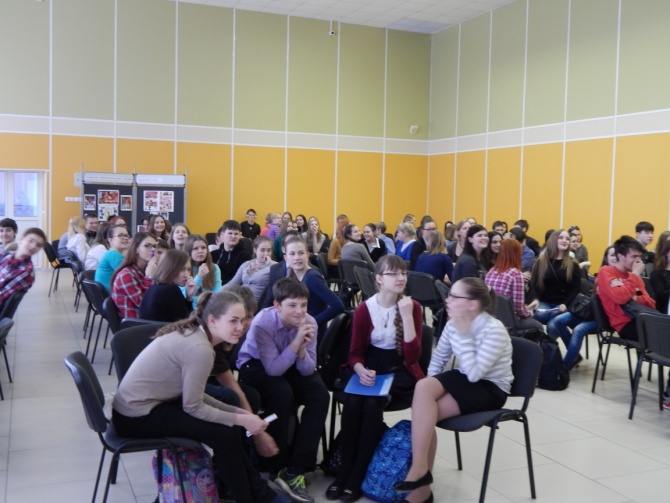 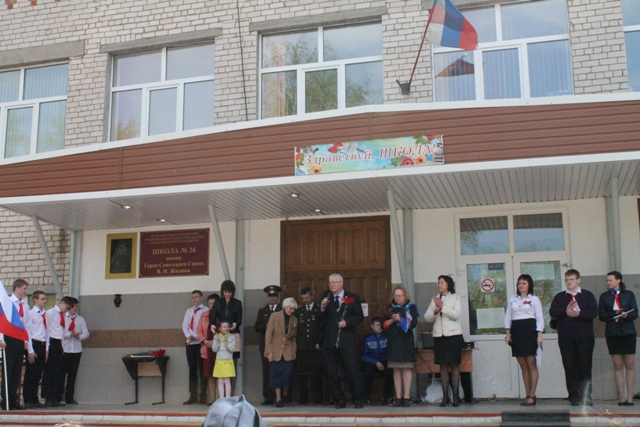 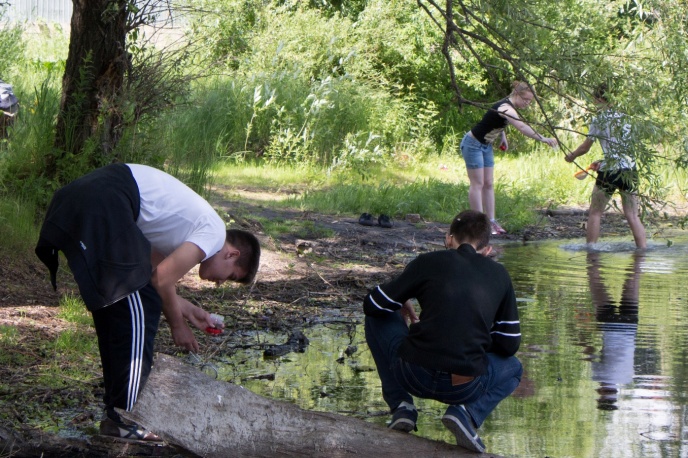 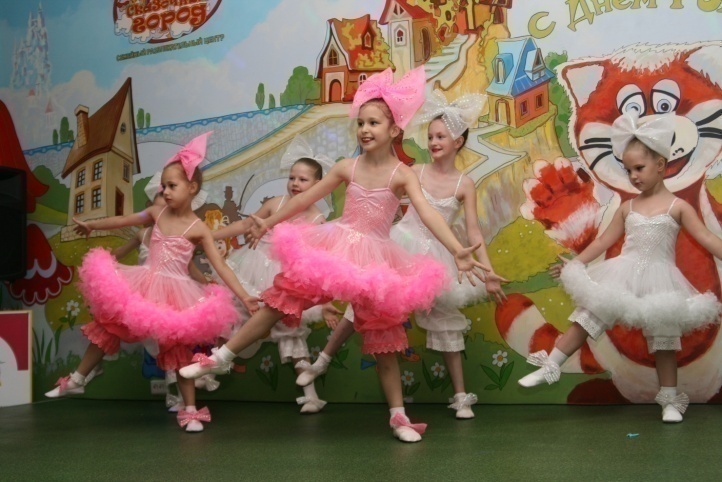 МП «Дети городского округа Тольятти»: «Оказание муниципальных услуг в отрасли «Образование»
 
«Создание условий для удовлетворения запросов городского сообщества и личности в сфере образования»
Задача 4
Задача 5